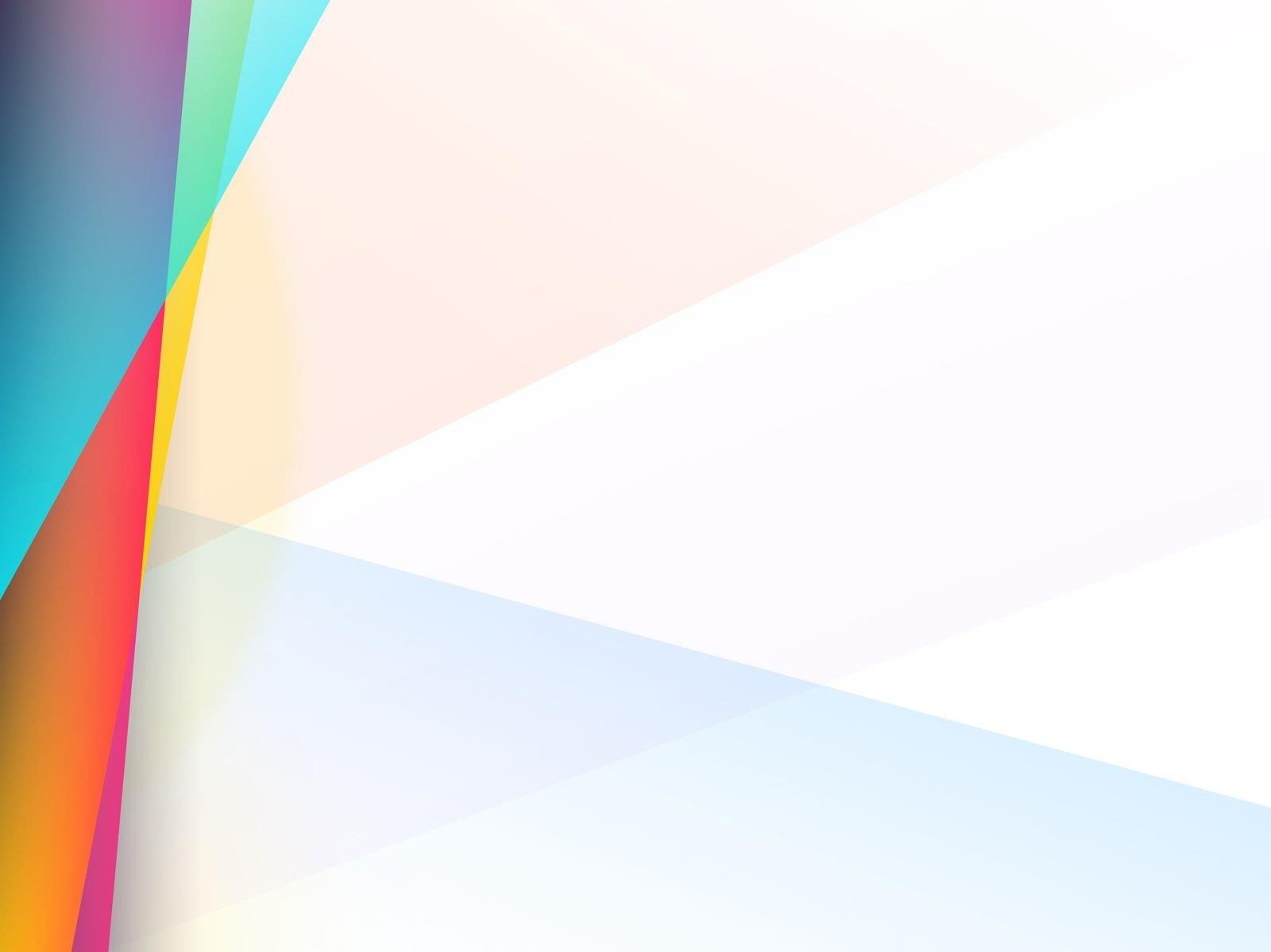 МБДОУ Детский сад № 91
Содержание Рабочей программы воспитания  Муниципального бюджетного дошкольного  образовательного учреждения Детский сад № 91 





Подготовила
Старший воспитатель Цаболова Ф.В.
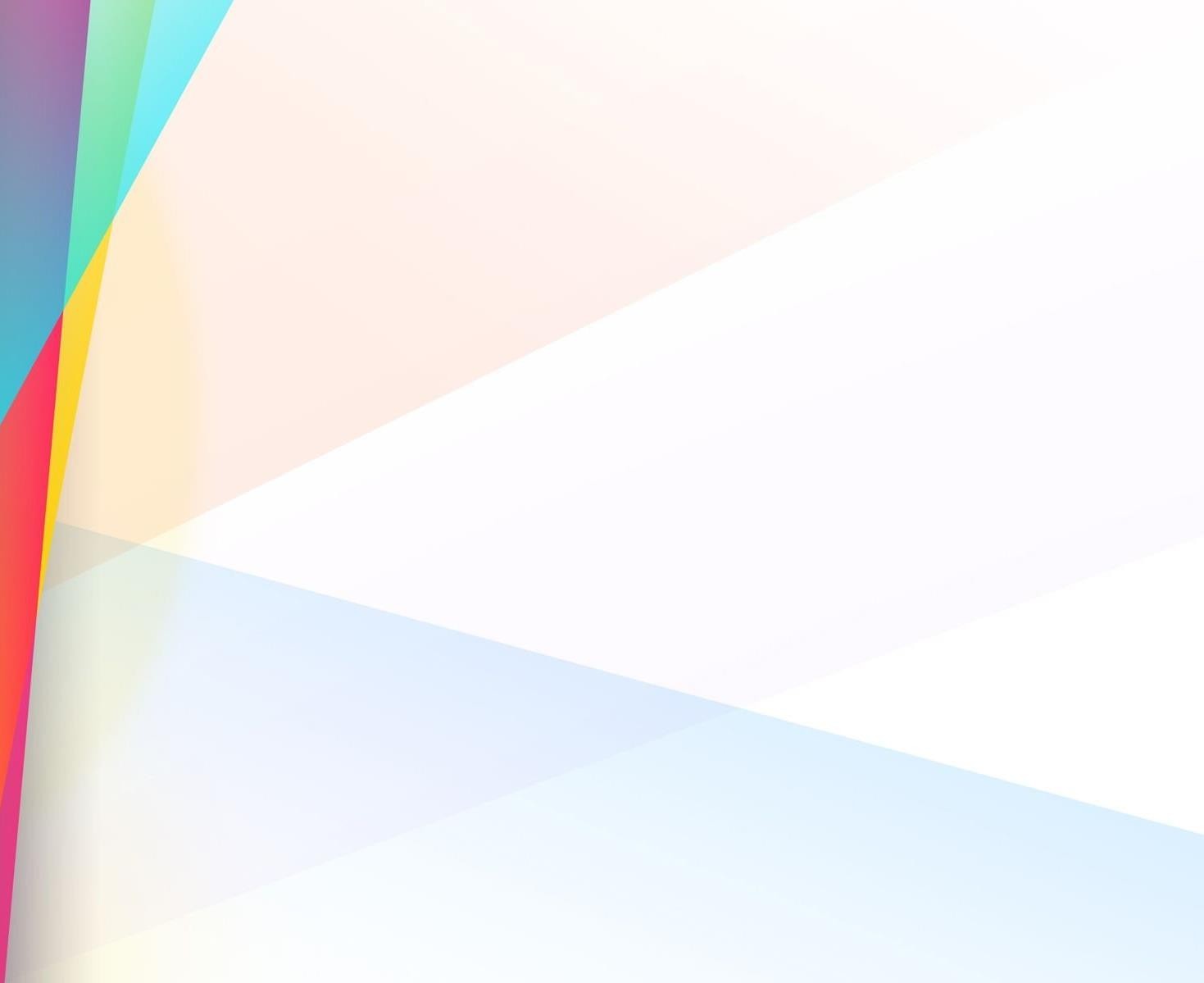 «Особенности воспитательного процесса в МБДОУ «Детский сад №4»
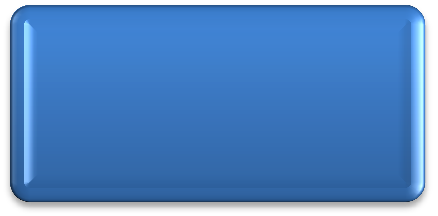 Приоритетные  направления
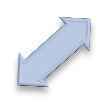 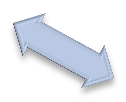 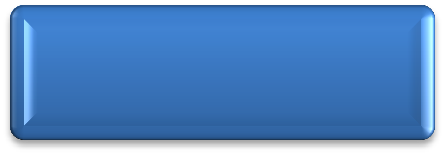 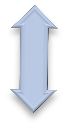 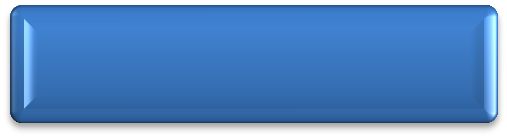 Экологическое
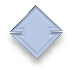 Патриотическое
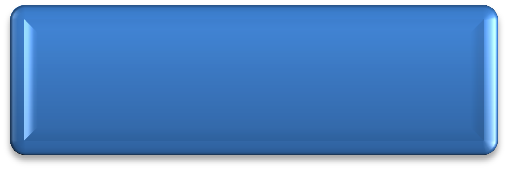 Социокультурное
Социальные партнеры МБДОУ Детский сад № 91:
МБОУ СОШ № 42 - обеспечение преемственности в организации
воспитательно-образовательной работы
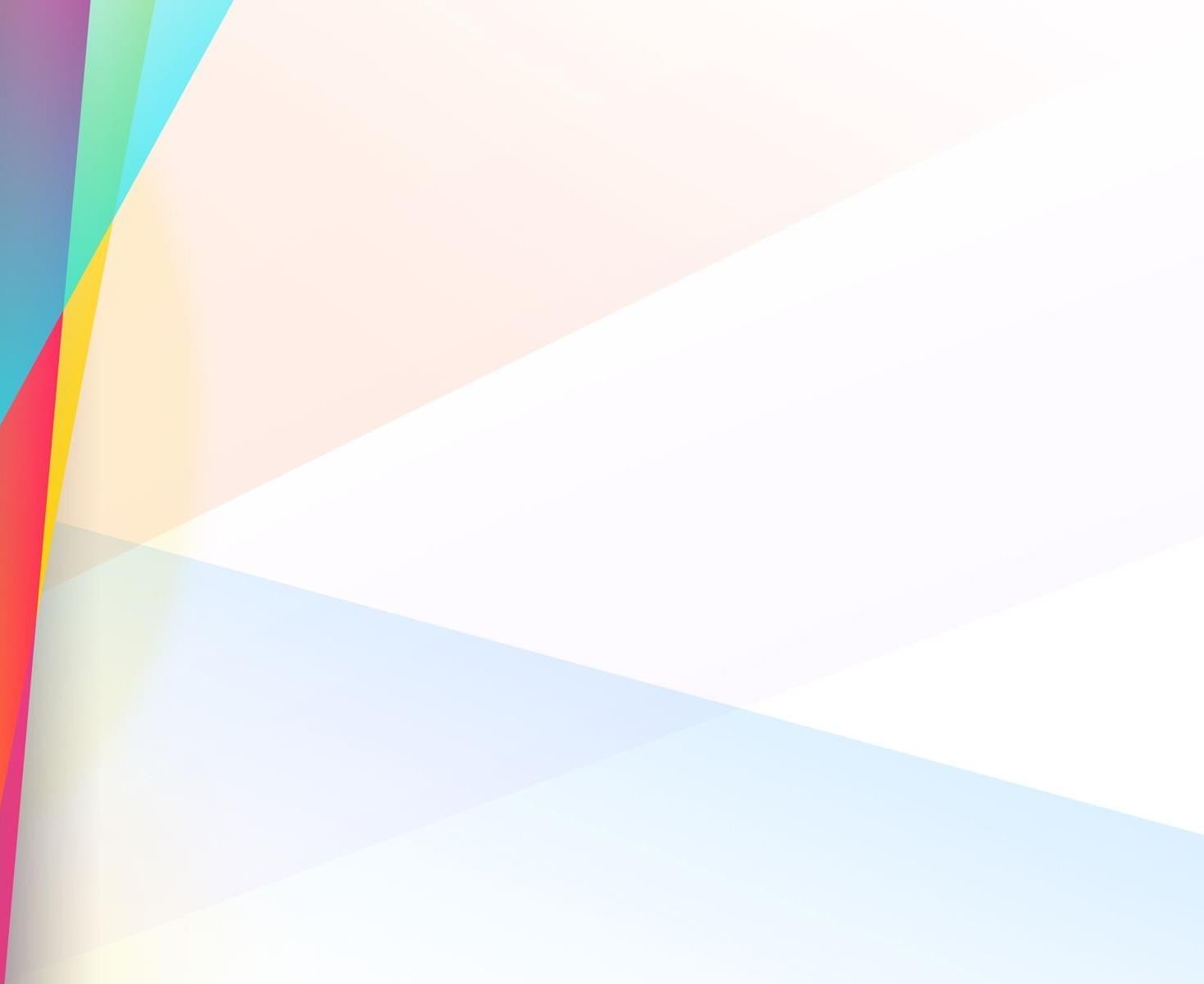 Структура программы воспитания
Пояснительная записка
I. Целевой раздел
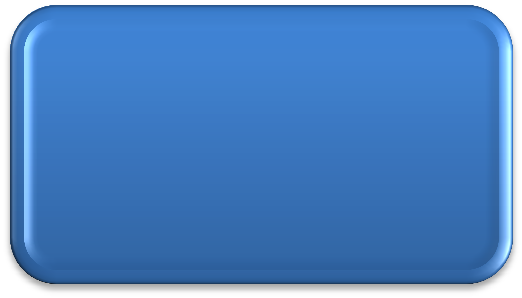 Цель программы
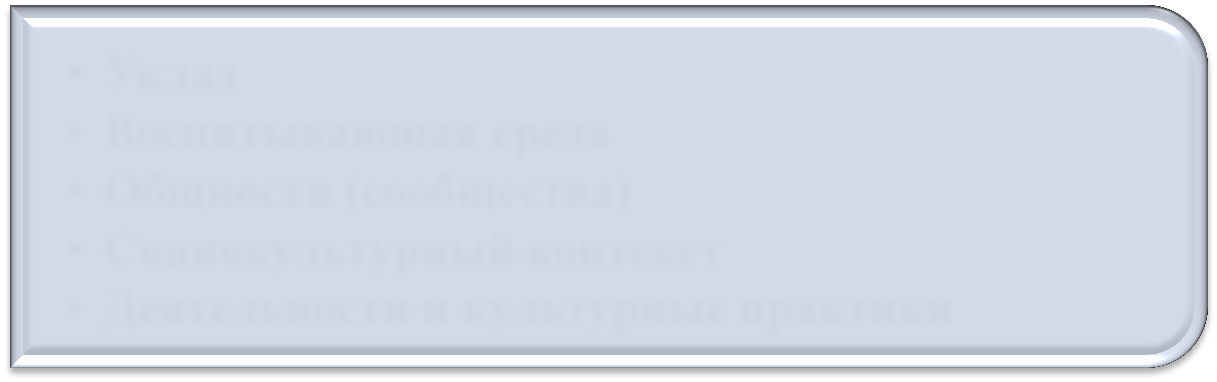 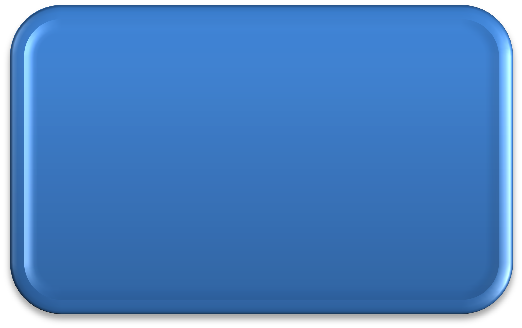 Уклад
Воспитывающая среда
Общности (сообщества)
Социокультурный контекст
Деятельности и культурные практики
Методологические  основы и принципы  построения  программы
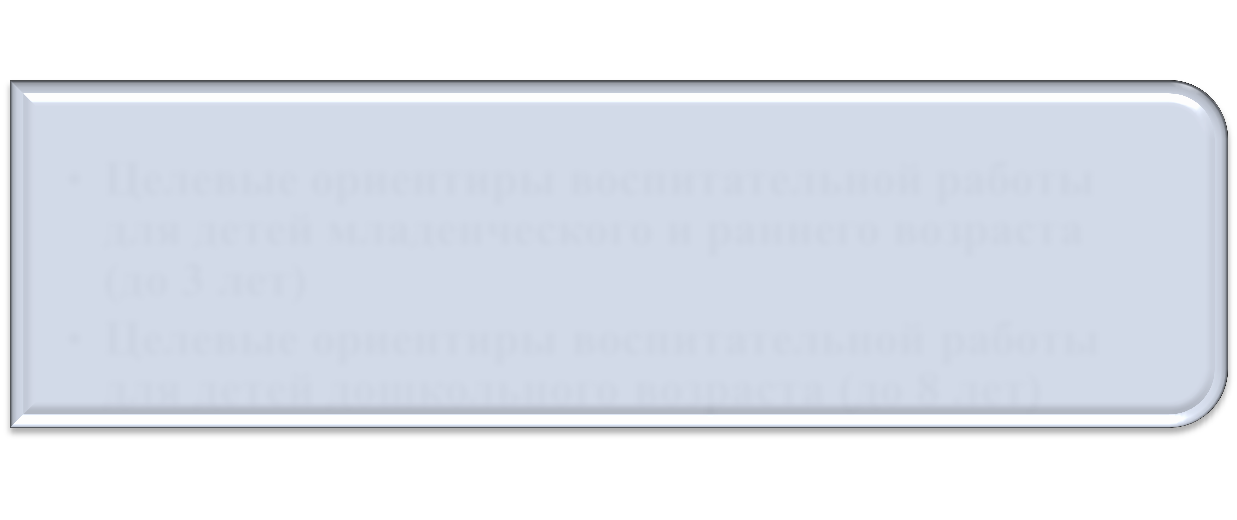 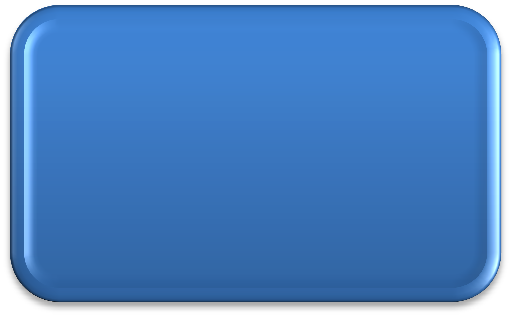 Требования
к планируемым  результатам
освоения программы
Целевые ориентиры воспитательной работы  для детей младенческого и раннего возраста  (от 2 до 3 лет)
Целевые ориентиры воспитательной работы  для детей дошкольного возраста (до 8 лет)
Портрет ребенка младенческого и раннего возраста
(к 3-м годам)
Портрет ребенка дошкольного возраста (к 8-ми годам )
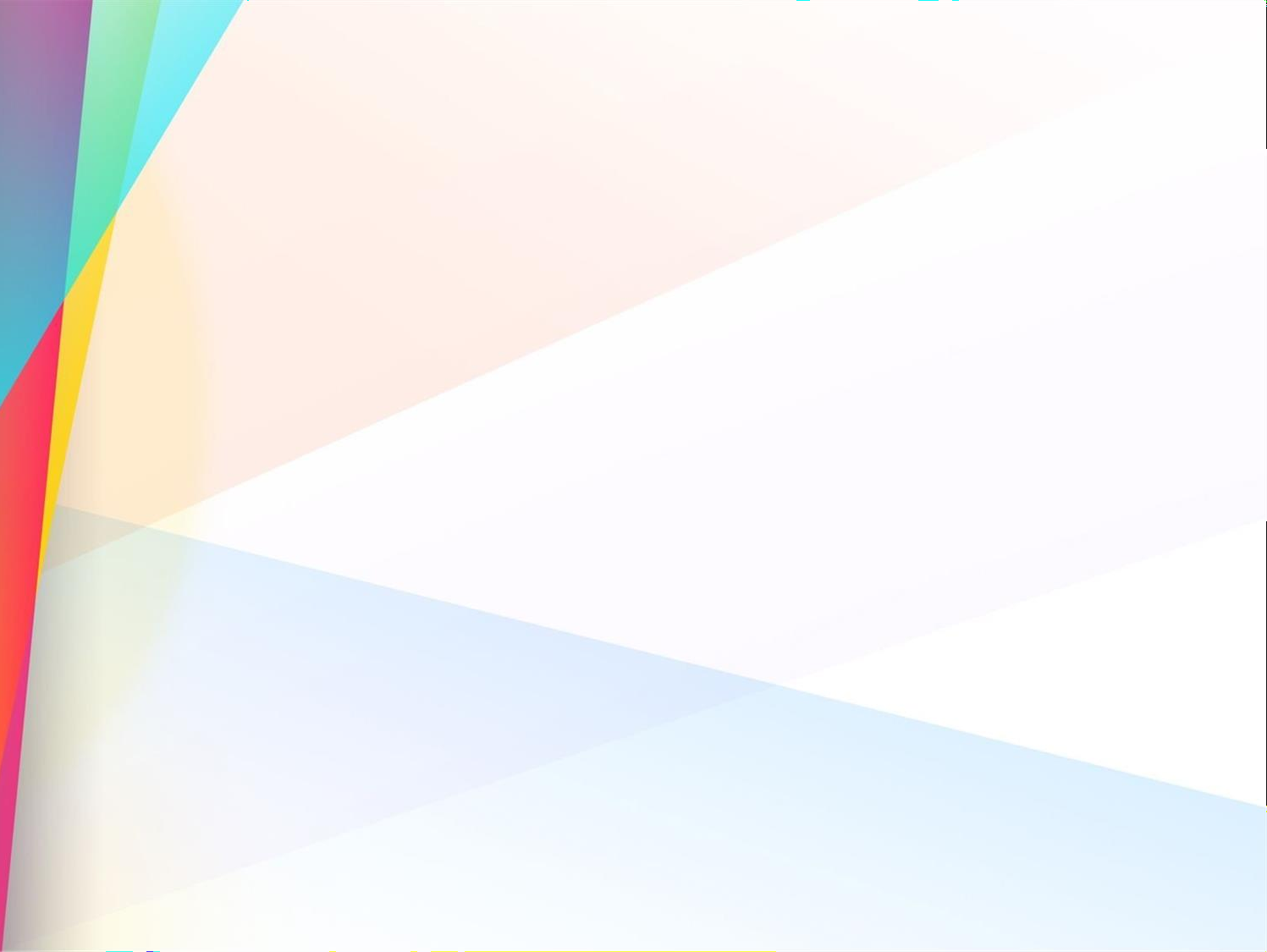 Инвариантные модули
II. Содержательный раздел
Патриотическое направление
«Я и моя Родина»
«Я, моя семья и  друзья»
Социальное направление
Познавательное направление
«Хочу все знать!»»
Физическое и оздоровительное
направление
«Я и мое  здоровье»
«Я люблю  трудиться!»
Трудовое направление
Этико-эстетическое направление
«Я в мире  прекрасного»
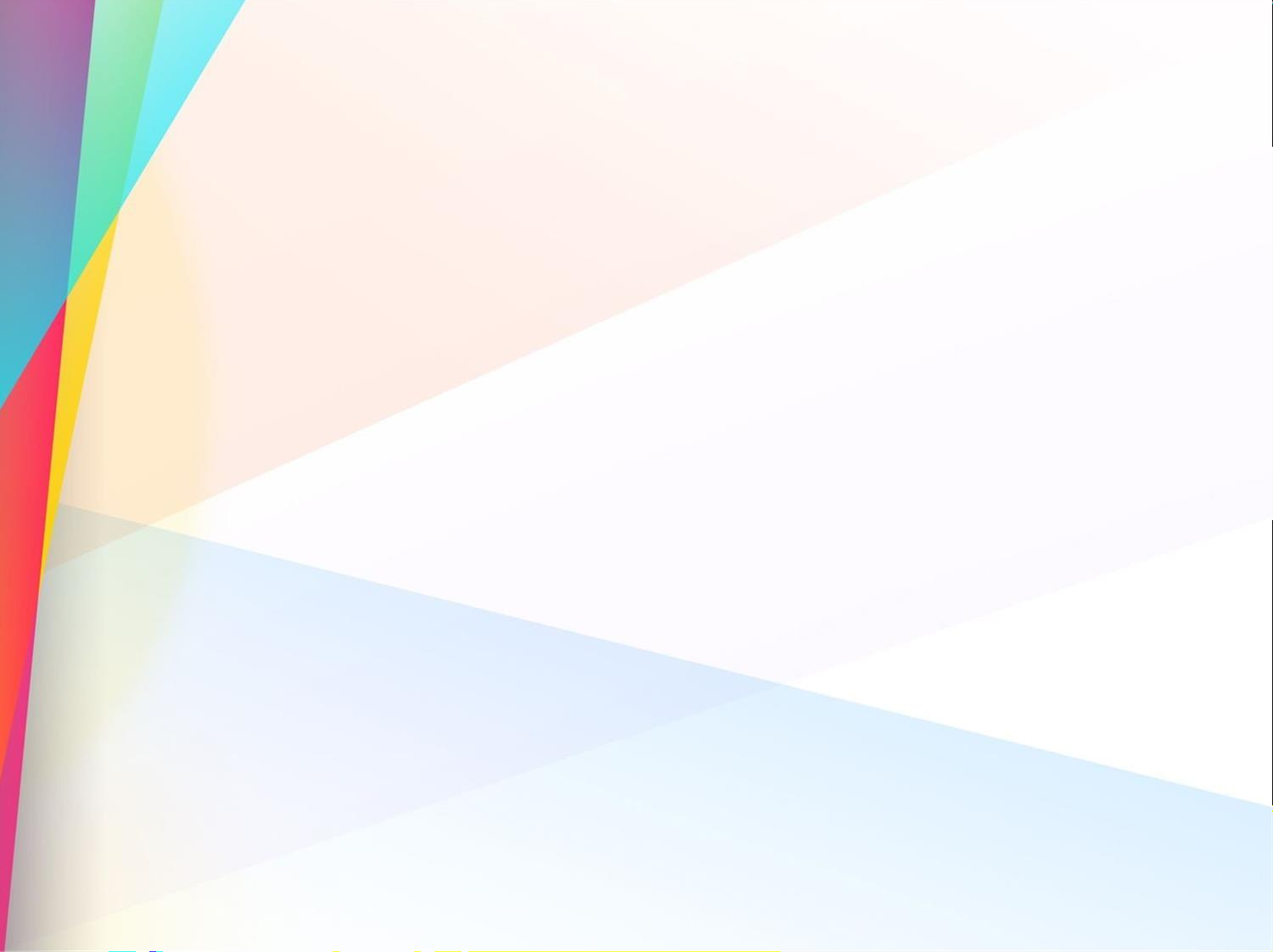 Вариативные модули
II. Содержательный раздел
«Волшебный мир  музея»
Социокультурное направление
«Друзья  природы»
Экологическое направление
Особенности реализации воспитательного процесса

Особенности взаимодействия педагогического коллектива с семьями  воспитанников в процессе реализации программы воспитания
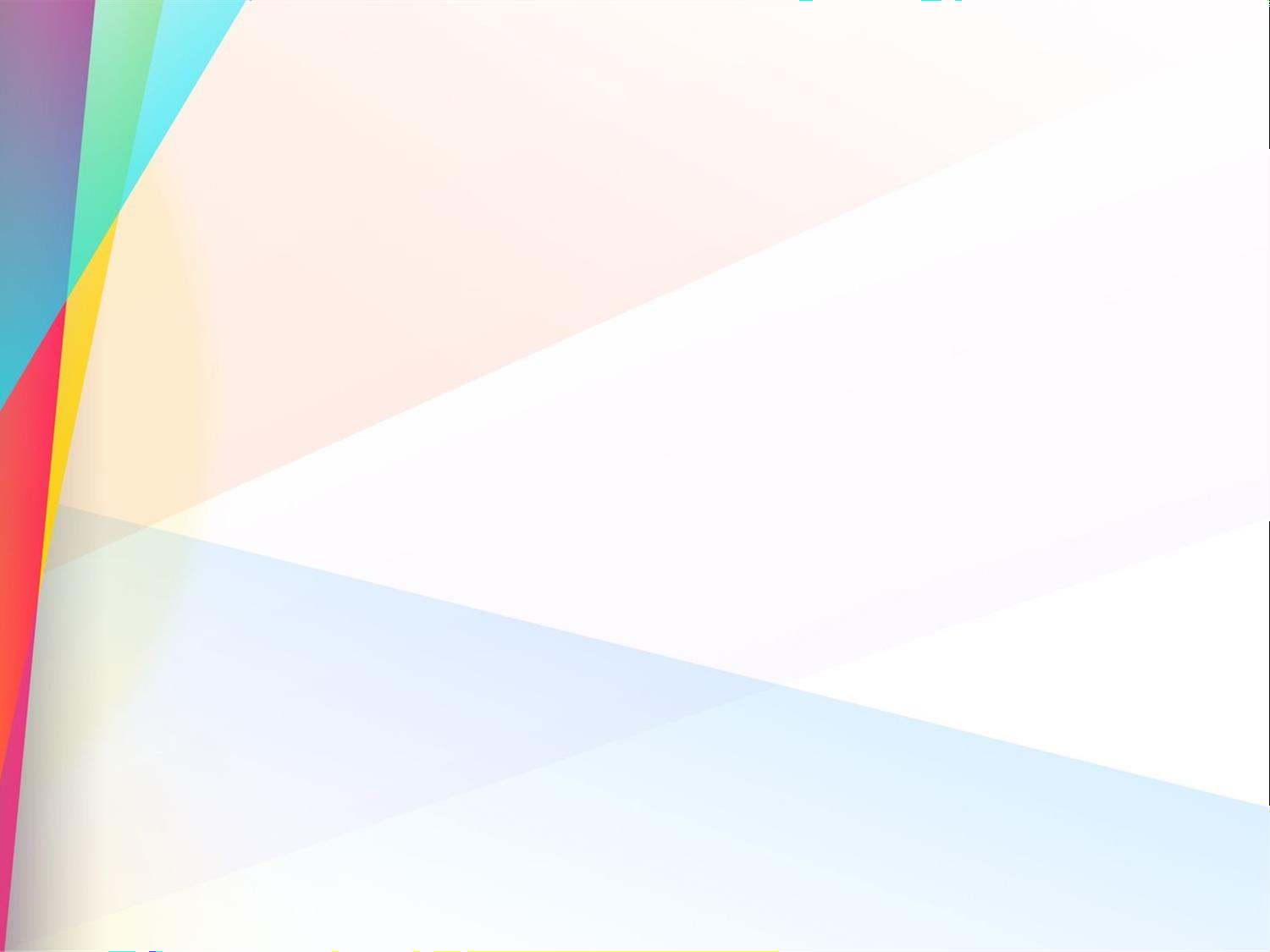 III. Организационный раздел
Условия реализации программы
1
Общие требования к условиям реализации программы
2
Взаимодействия взрослого с детьми
Предметно-пространственная среда
3
4
Кадровые условия
5
Нормативно-методическое обеспечение
Особые требования к условиям работы с особыми  категориями детей
6
Календарный план воспитательной работы
7
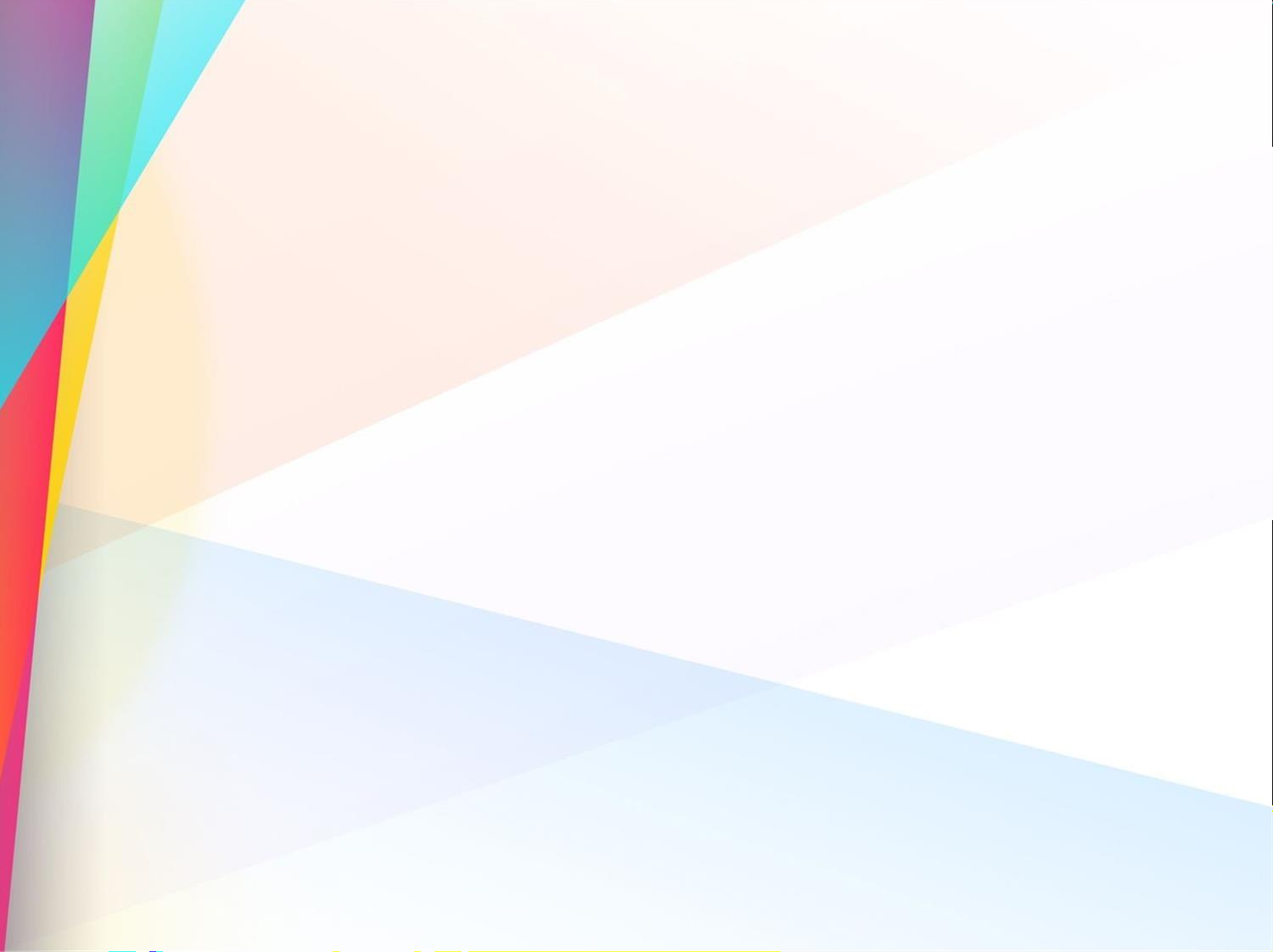 Календарный план воспитательной работы
РАЗДЕЛЫ:
Интеллектуальное воспитание – творческие соревнования, конкурсы, выставки
Физическое развитие и культура здоровья
Патриотическое воспитание
Духовно – нравственное воспитание
Взаимодействие с семьями воспитанников
Приобщение к культурному наследию
Трудовое воспитание и ознакомление с профессиями
Воспитание основ экологической культуры
Воспитание основ безопасности и жизнедеятельности
Воспитание и обеспечение преемственности с начальной школой
СПАСИБО ЗА ВНИМАНИЕ !